Miss B’s Maths 
DIRT Bank
Created by teachers for teachers, to help improve the work life balance and also the consistent quality of feedback our students receive.

This aims to be a continuously evolving document.
Please contribute to the DIRT Bank simply by emailing your DIRT question(s) you’ve created and your name/twitter handle to missbsresources@gmail.com and I will update weekly.
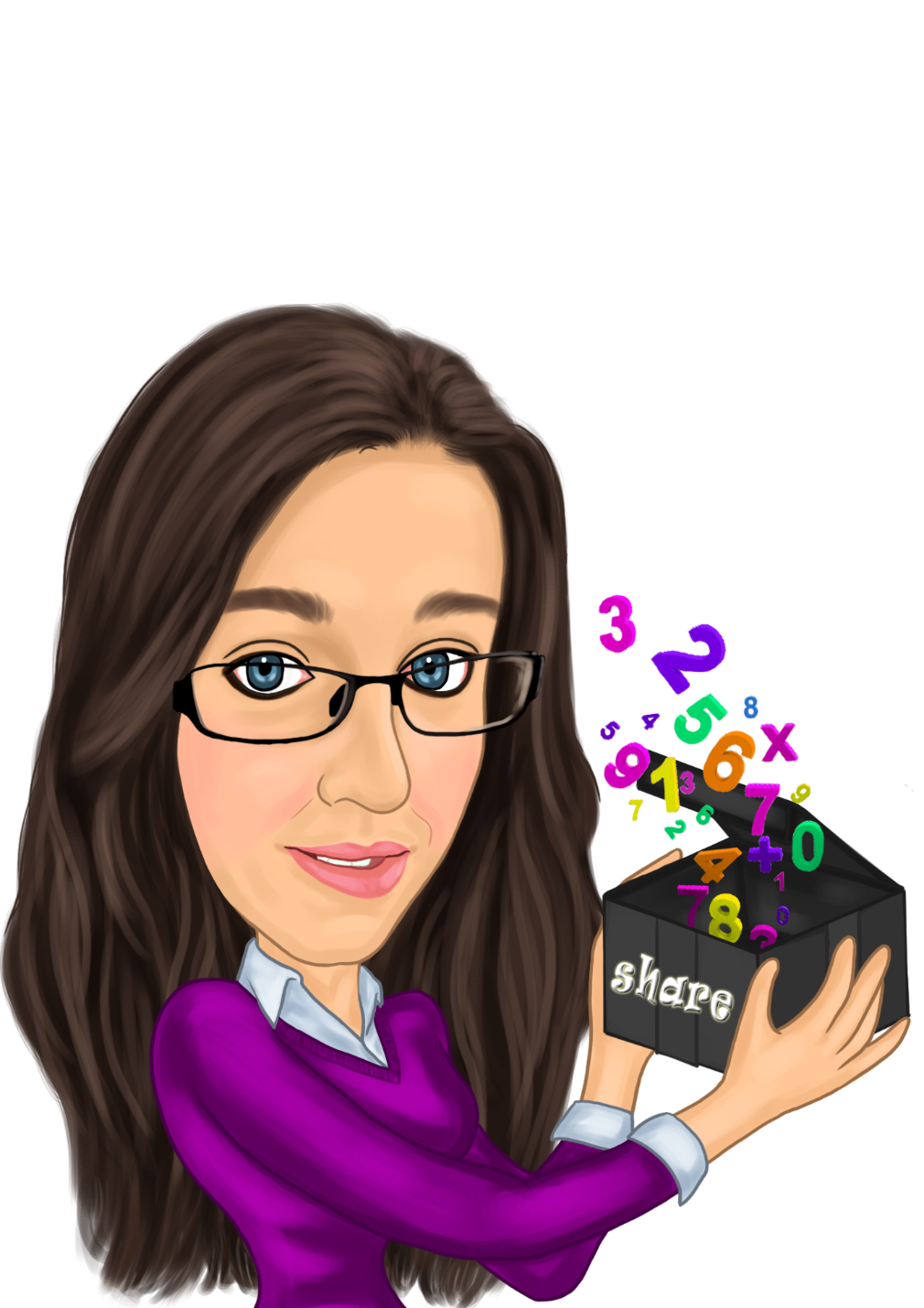 DIRT
www.missbsresources.com
DIRT
Template
Sub Topic
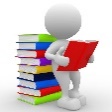 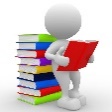 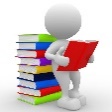 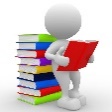 www.missbsresources.com
DIRT
Template
Subtopic
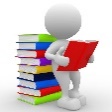 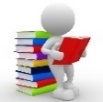 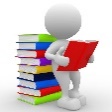 www.missbsresources.com
Contents
Number
DIRT
www.missbsresources.com
Contents
Number
DIRT
www.missbsresources.com
Contents
Geometry
DIRT
www.missbsresources.com
Contents
Geometry
DIRT
www.missbsresources.com
Contents
Algebra
DIRT
www.missbsresources.com
Contents
Algebra
DIRT
www.missbsresources.com
Contents
Algebra
DIRT
www.missbsresources.com
Contents
Algebra
DIRT
www.missbsresources.com
Contents
Algebra
DIRT
www.missbsresources.com
Contents
Data Handling
DIRT
www.missbsresources.com
Contents
Problem Solving 
and Functional
DIRT
www.missbsresources.com
DIRT
Number
Multiplication
Calculate 273 x 4
Calculate 247 x 3
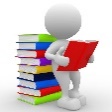 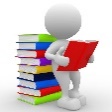 Complete the multiplication and add the exchanged (carried) numbers.
1
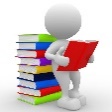 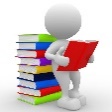 Complete the multiplication and add the exchanged (carried) numbers.
+
www.missbsresources.com
DIRT
Number
Multiplication
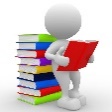 Fill in the gaps.
9 x 0.3
9 x    3 = 27
1dp in the question, so 1dp in the answer
9 x 0.3 = 2.7
Show all working out.
Show all working out.
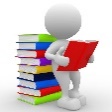 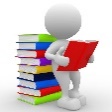 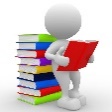 www.missbsresources.com
DIRT
Number
Division
The school minibus seats 14 children.  60 children need to go to the cricket tournament.  How many times must the bus make the trip.
50 people are going to a meeting in the school hall.  We need chocolate brownies for everyone but they come in packs of 6.  How many packs do we need to buy?
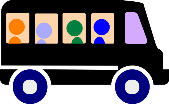 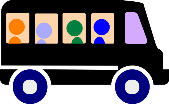 14
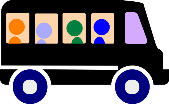 ?
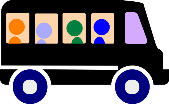 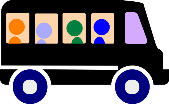 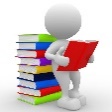 14
14
14
The school minibus seats 14 children.  365 children need to go to the cricket tournament.  How many times must the bus make the trip.
359 people are going to a meeting in the school hall.  We need chocolate brownies for everyone but they come in packs of 6.  How many packs do we need to buy?
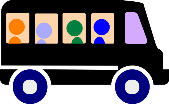 14
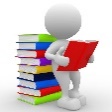 Answer:
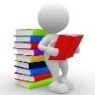 Show all working out.
Show all working out.
Make it a whole number.
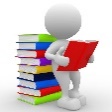 www.missbsresources.com
DIRT
Number
Addition and Subtraction
Addition
Work out the following.
Subtraction
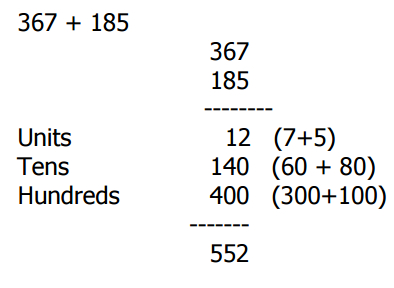 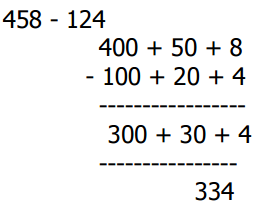 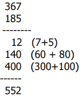 +
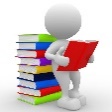 Addition
Work out the following.
Subtraction
+
+
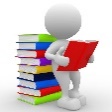 www.missbsresources.com
DIRT
Number
Directed Numbers
How much is this?
+4 – +3 =
+5 × +3 =
+4 –  –3 =
–5 × +3 =
-
+
+4 + –3 =
–5 × –3 =
+
+
+6 ÷ –2 =
– 4 – +3 =
-
–6 ÷ –2 =
– 4 – –3 =
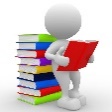 – 4 + –3 =
Overnight, the temperature dropped from 2 ºC to -4 ºC. By how many degrees did the temperature fall?
One day the level of the water in a river was 8cm above its average level.One week later it was 6cm below its average level.How far did the water level drop in the week?
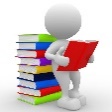 The table shows the temperatures in four cities. Calculate the difference between he highest and lowest temperature.
At 7am, Joe recorded the temperature in his garden as being −4°C. He went back outside at 1pm and found that the temperature had increased by 12°C. What was the temperature at 1pm?
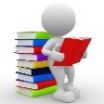 Highest: 
Lowest:Difference:
www.missbsresources.com
DIRT
Number
Place Value
Place the decimals in ascending order.
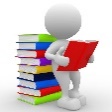 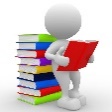 www.missbsresources.com
DIRT
Number
Rounding
1) Round 148 miles to the nearest hundred miles.
73
70
73 rounded to the nearest ten is 70, because 73 is closer to 70 than to 80.     

 76 goes up to 80, because 76 is closer to ____ than to _____.
2) To the nearest 10p how much is in Sian’s purse?
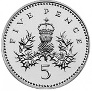 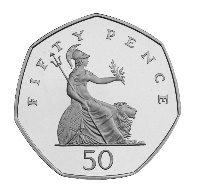 76
80
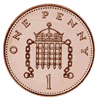 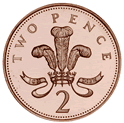 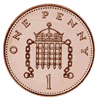 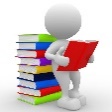 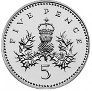 Round to 2 significant figures.
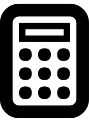 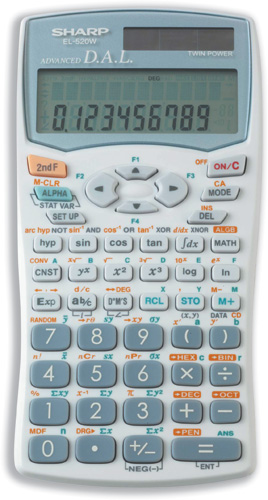 Write down the full calculator display.
Round to 3 significant figures.
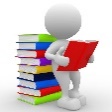 Place holder
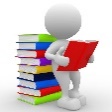 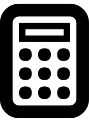 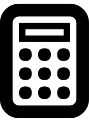 Work out the numerator:
Work out the denominator:
Write down the full calculator display.
Correct to 3 significant figures.
Write down the full calculator display.
Round the following numbers to 3 significant figures.
Round the following numbers to 3 significant figures.
3568
42062
0.024537
0.0034078
35260

2.347
Third significant figure Place holder
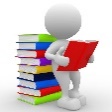 www.missbsresources.com
DIRT
Number
Fractions
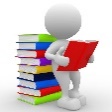 HCF =
1 x 14
2 x 7
To simplify divide the numerator and _____________ of the fraction by the HCF.
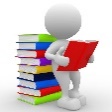 HCF =
1 x 14
2 x 7
To simplify divide the numerator and _____________ of the fraction by the HCF.
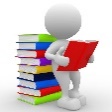 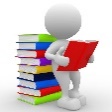 www.missbsresources.com
DIRT
Number
Indices
Fill in the missing gaps.
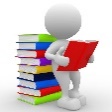 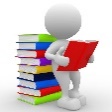 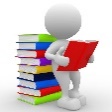 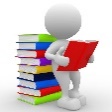 www.missbsresources.com
DIRT
Number
Inequalities
Match the inequality notation with the correct definition.
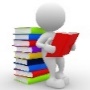 Less than or equal to
Greater than
Greater than or equal to
Less than
Match the inequality notation with the correct definition.
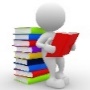 Greater than
Less than or equal to
Less than
Greater than or equal to
Minimum: _______Maximum: _______
Minimum: _______Maximum: _______
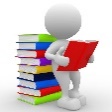 www.missbsresources.com
DIRT
Number
Bounds
Amjad’s height is given as 162cm, correct to the nearest cm. Between which limits does Amjad’s height lie?
A fence is        m long to the nearest metre.
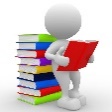 A box is 8.5cm wide measured to the nearest tenth of a cm. What are the upper and lower bounds?
A Krispy Crème doughnut costs            to the nearest 10p.
£
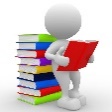 A box is 10.6cm wide measured to the nearest tenth of a cm. What are the upper and lower bounds?
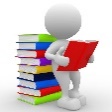 A Krispy Crème doughnut costs            to the nearest 10p.
£
The dimensions of a piece of carpet are given as 127cm x 68cm. Both lengths are correct to the nearest cm. Between what limits does the area of the carpet lie?
A rectangle has a length of 20cm and height of 30cm to the nearest 10cm. What is the maximum and minimum area of the rectangle?
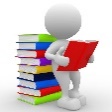 www.missbsresources.com
DIRT
Number
Percentages
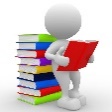 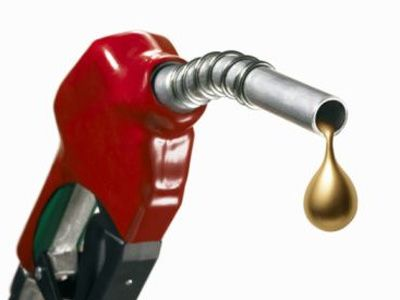 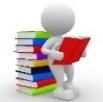 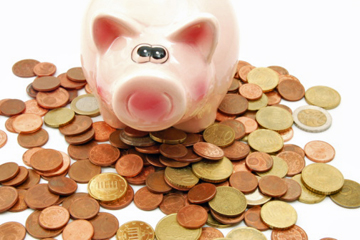 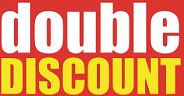 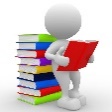 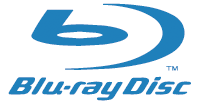 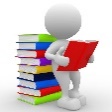 www.missbsresources.com
DIRT
Geometry
Area and Perimeter
Complete the sentences
Find the area and perimeter of the shaded shape.
Area is the _____ of a shape.
Perimeter is the ________ of a shape.
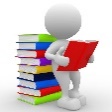 Find the area and perimeter of this shape.
Complete the sentences
Count the _________ to find the area.
Count the _________ to find the perimeter.
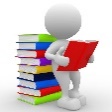 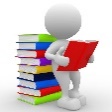 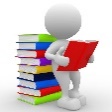 www.missbsresources.com
DIRT
Geometry
Area and Perimeter
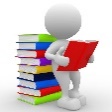 Calculate the area of the triangle.
Calculate the area of the triangle.
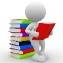 Area=__________
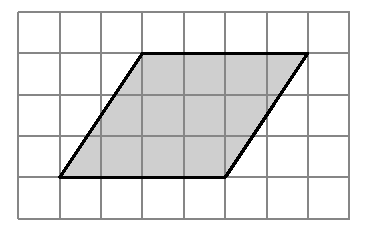 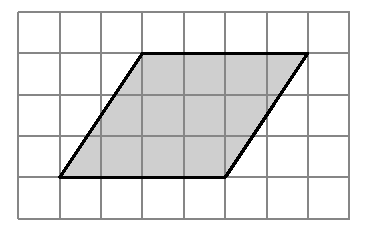 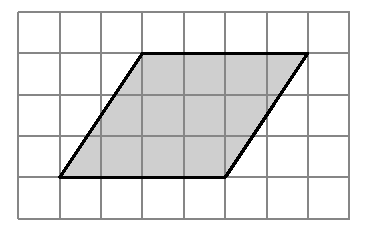 Calculate the area of the parallelogram.
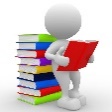 A right angled triangle is translated to the position shown to make a rectangles.
The formula for the area of a parallelogram is the _________ as a rectangle.
Calculate the area of the trapezium.
Half the _____ of the 
parallel sides. 
________ the distance between them.
That is how you calculate, area of a ___________.
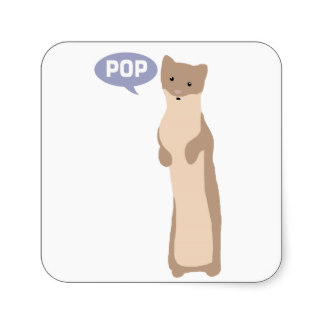 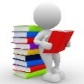 www.missbsresources.com
DIRT
Geometry
Circles
Match the key terms to the diagrams.
Complete the sentences
The radius is _______ the diameter.
Diameter
Circumference
The diameter is _______ the radius.
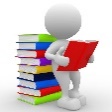 Radius
Calculate the circumference of the circle.
Calculate the circumference of the circle.
Radius= Diameter=
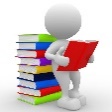 Circumference=______
Calculate the area of the circle.
Calculate the area of the circle.
Radius= Diameter=
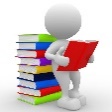 Area =______
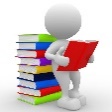 www.missbsresources.com
DIRT
Geometry
Circles
Calculate the arc lengths.
A
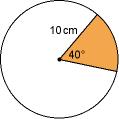 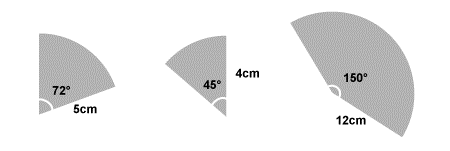 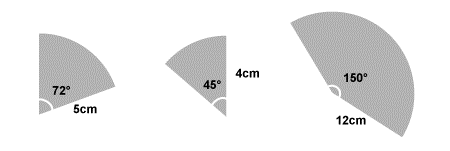 The expression for arc length is
B
Calculate the arc length AB.
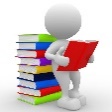 360
Calculate the area of the sectors.
The formula for the area of a circle is
A
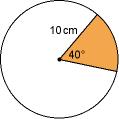 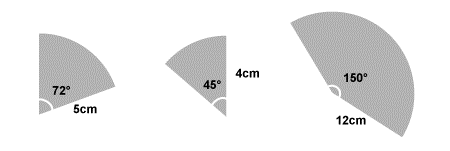 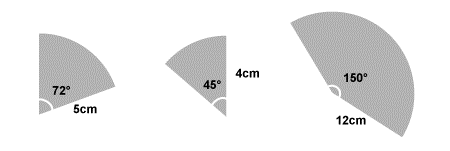 The formula for the area of a sector is
B
Calculate the area of the sector.
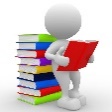 360
The formula for the area of a circle is
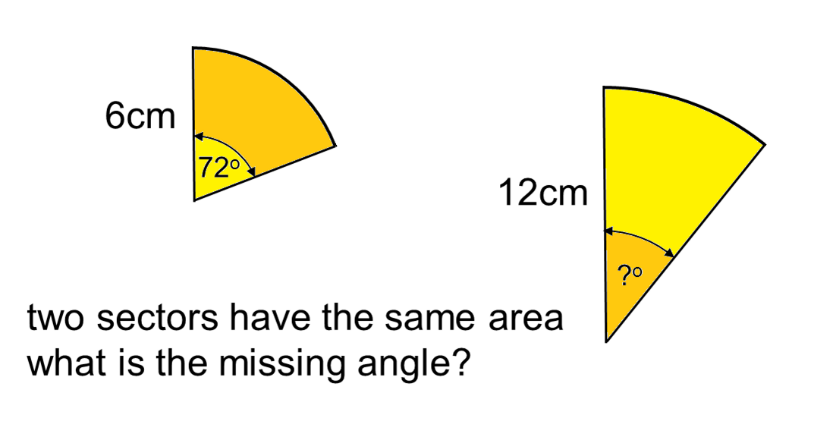 A
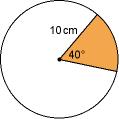 The formula for the area of a sector is
B
Calculate the area of the sector.
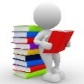 www.missbsresources.com
DIRT
Geometry
Area and Perimeter
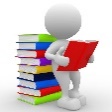 Find the perimeter of the shape.
Find the perimeter of the shape.
Not to scale.
Not to scale.
a
Length a = 15 -6 
                 =____
b
Length b = 11 - 
                 =____
Perimeter=______
Perimeter=_____cm
Find the area of the shape.
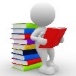 Find the area of the shape.
Not to scale.
a
Not to scale.
b
Area=______
Calculate the total area.
Calculate the total area.
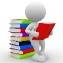 The formula for area of a circle is_______
B
10 cm
A
10 cm
5 cm
Diagram not drawn accurately.
20 cm
Diagram not drawn accurately.
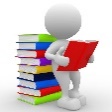 www.missbsresources.com
DIRT
Geometry
Volume
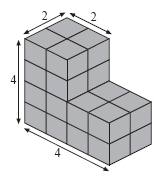 Here is a solid prism made from centimetre cubes.
Find the volume of the solid prism.
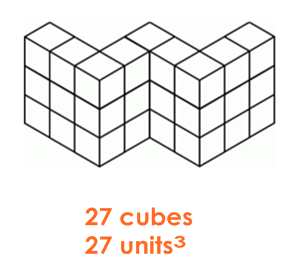 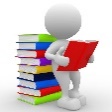 Find the volume of the solid prism.
Calculate the volume of the cuboid.
Calculate the volume of the cuboid.
Volume = length × width    × height
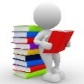 Volume=______
CSA is an abbreviation for cross sectional ________.
Calculate the volume of the cylinder.
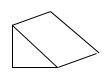 Volume = CSA x
6 cm
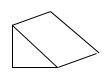 5 cm
8 cm
5 cm
5 cm
4 cm
10cm
4 cm
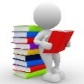 Find the volume of the cylinder.
4cm
10cm
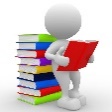 www.missbsresources.com
DIRT
Geometry
Volume
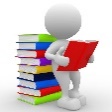 Calculate the surface area of the sphere.
Calculate the surface area of the sphere hemisphere with a radius of 8cm.
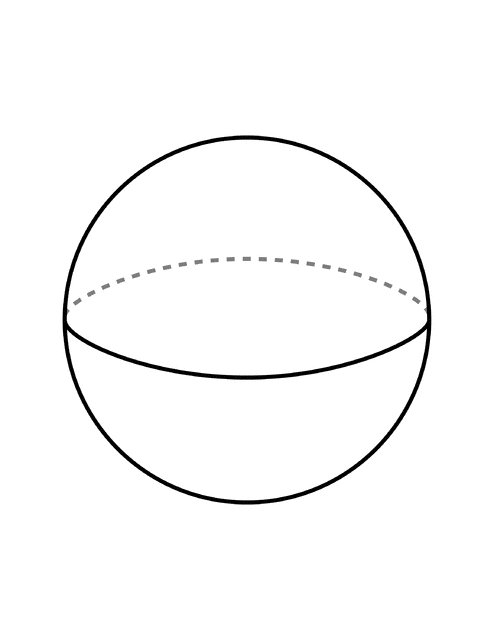 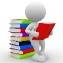 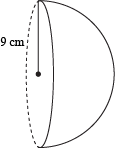 8cm
10cm
The formula for the volume of a sphere is 

The formula for the volume of a cone is
Calculate the volume of this strawberry ice cream and cone. Clearly show all working out.
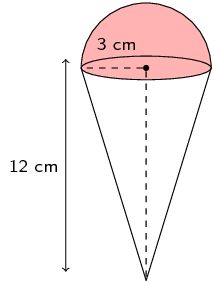 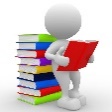 a, b and c are representations of lengths. 
Which expressions represent volume?
Area is measured in units _______, because it has ____ dimensions. 

Volume is measured in units _______, because it has ____ dimensions.
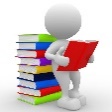 www.missbsresources.com
DIRT
Geometry
Surface Area
Surface area is the area of each face added together.
Calculate the surface area of the cuboid.
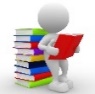 3cm
Sketch a net of the prism before calculating the surface area to help you visualise the faces, Include dimensions.
2cm
4cm
Write the dimensions on the net.
Diagram not drawn accurately.
A
B
3cm
C
B
C
C
2cm
A
A
4cm
B
Find the surface area of the cylinder.
What is the  completed formula for the surface area of a cylinder?
4cm
10cm
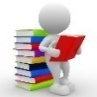 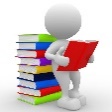 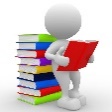 www.missbsresources.com
DIRT
Geometry
Pythagoras
Accurately label the hypotenuse with a C on each of these triangles.
Pythagoras’ theorem is               +             =
The hypotenuse is the ___________ side. It is also the side opposite the ________ angle.
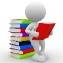 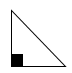 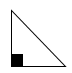 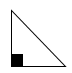 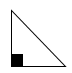 Calculate the missing hypotenuse lengths. (Clearly show all working out)
Pythagoras’ theorem is               +             =
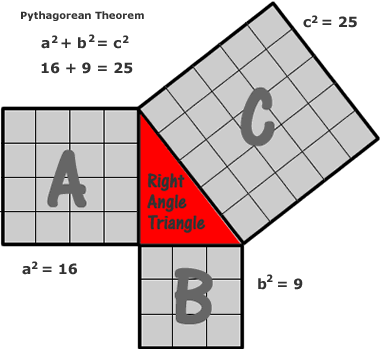 7 cm
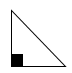 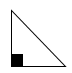 10 cm
8cm
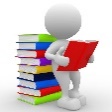 6cm
Pythagoras’ theorem is               +             =
Calculate the missing lengths. 
(Clearly show all working out)
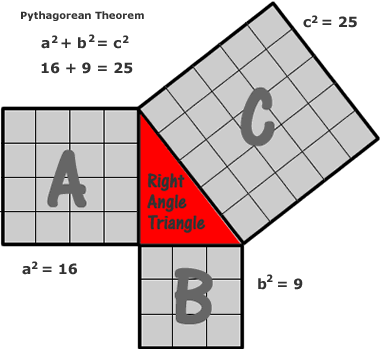 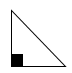 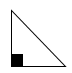 12 cm
15 cm
12cm
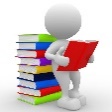 9cm
Calculate the missing lengths of the shorter sides. (Clearly show all working out)
To find the length of a shorter side in a right-angled triangle we rearrange Pythagoras’ theorem.
Pythagoras’ theorem is               +             =
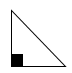 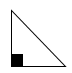 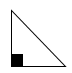 4.2 cm
8.5 cm
20 cm
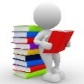 12 cm
www.missbsresources.com
DIRT
Geometry
Pythagoras and Trigonometry Problems
Calculate the length of the line segment AF.
Pythagoras’ theorem is        +       =
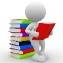 Second diagonal
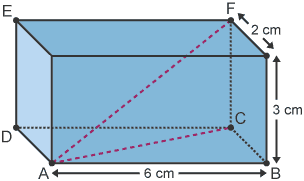 2cm
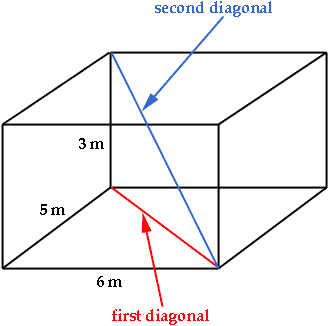 Remember to find a logical order to answering the question.
3cm
6cm
First diagonal
What is the formula for area of a triangle?
Calculate the are of the triangle.
10 cm
16 cm
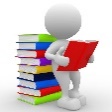 Calculate the angle between the length AE and the base ABCD in the pyramid pictured below, giving your answer to 1 decimal place.
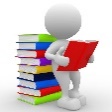 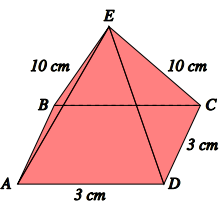 Opposite
Hypotenuse
Adjacent
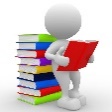 www.missbsresources.com
DIRT
Geometry
Missing Angles
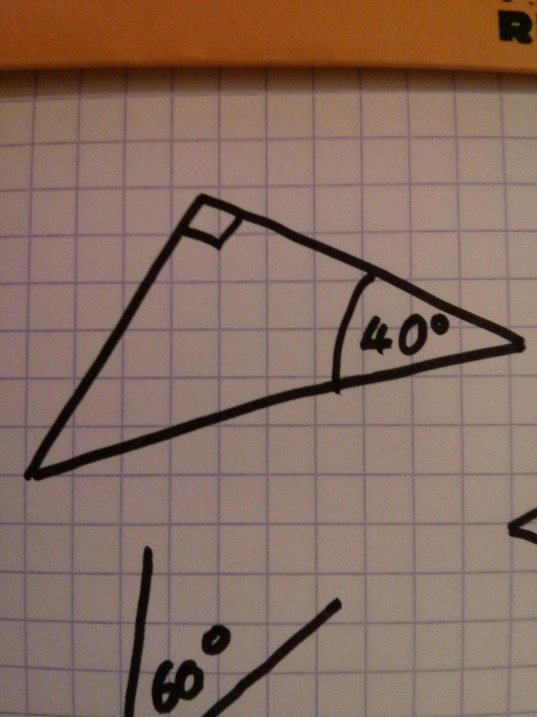 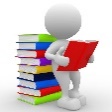 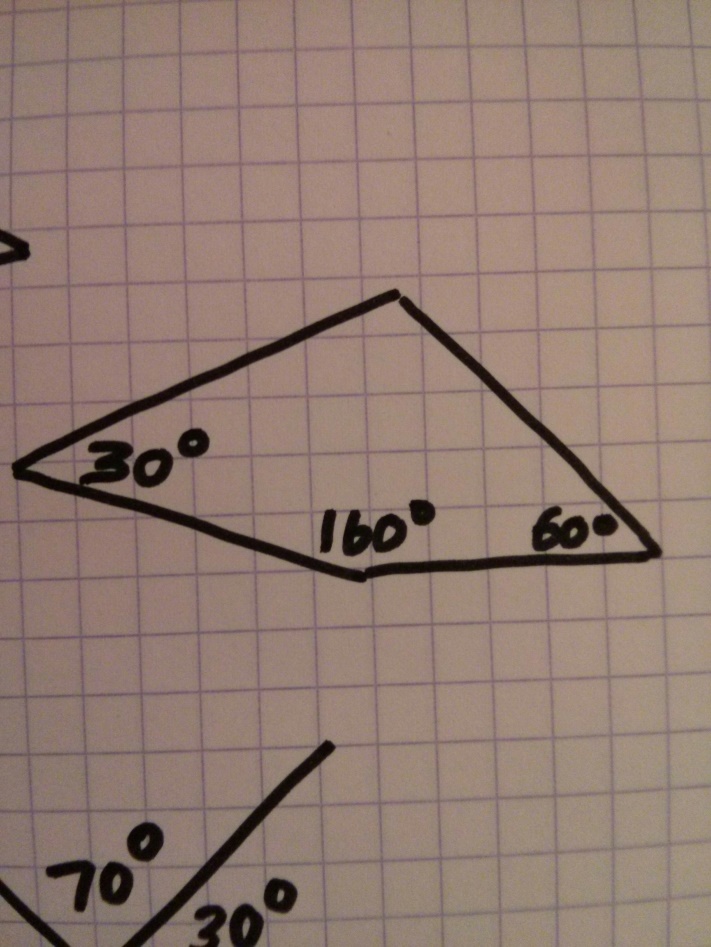 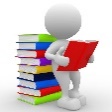 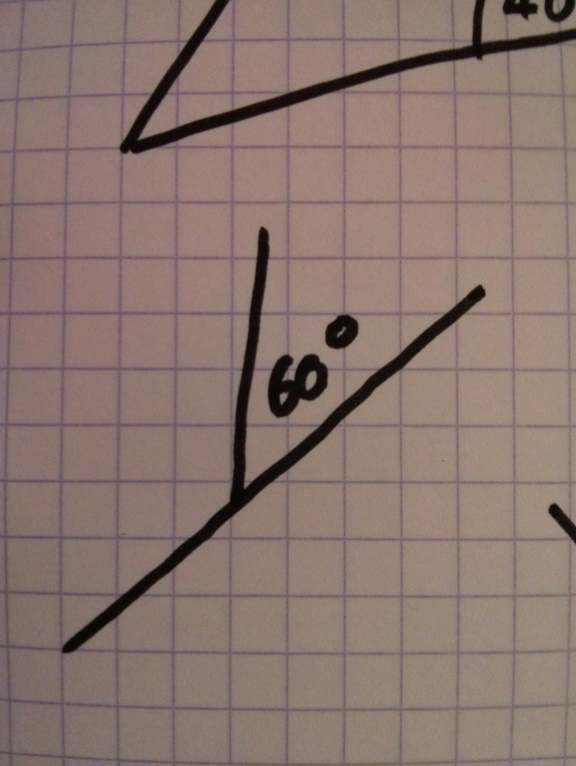 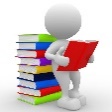 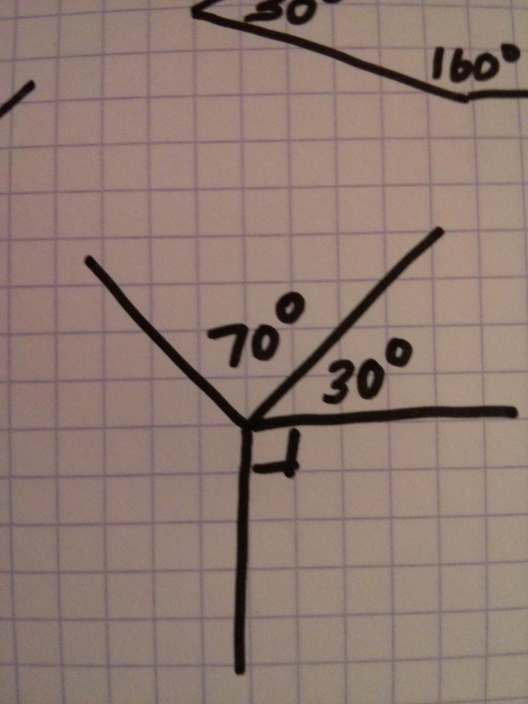 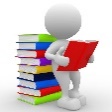 www.missbsresources.com
DIRT
Geometry
Circle Theorems
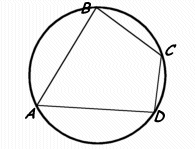 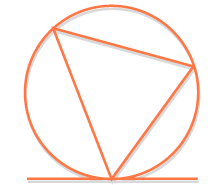 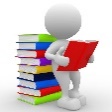 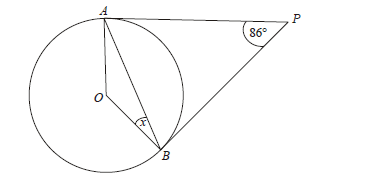 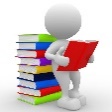 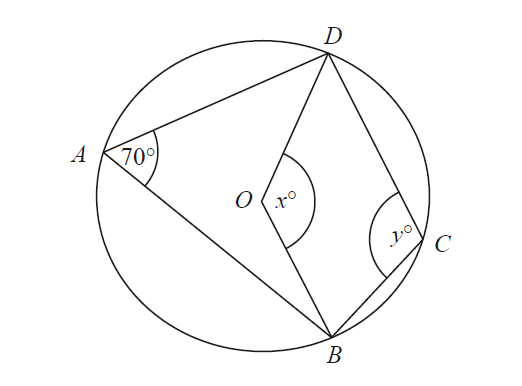 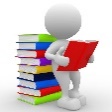 www.missbsresources.com
DIRT
Algebra
Sequences
Match the sequence to its rule
Write down the next three terms
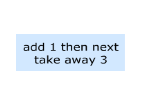 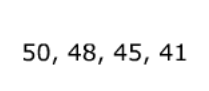 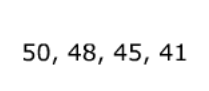 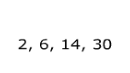 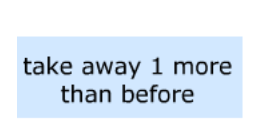 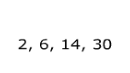 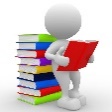 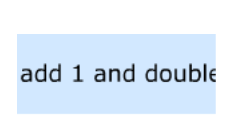 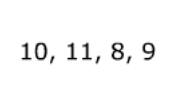 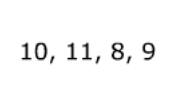 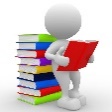 Fill in the blanks
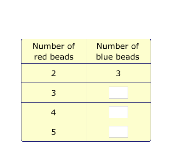 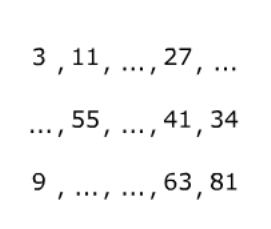 Fill in the blanks
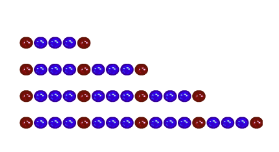 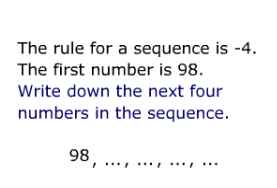 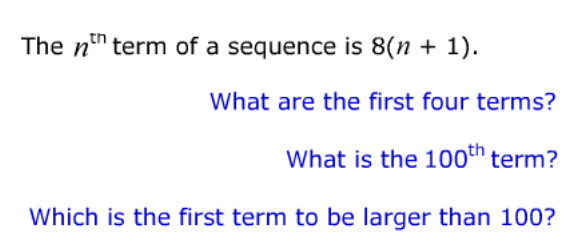 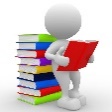 Mark each sequence with A (arithmetic) 
or G (Geometric)
Write down the formula for the nth term of these sequences
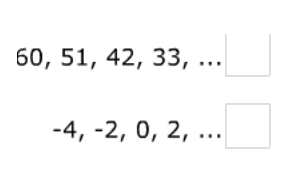 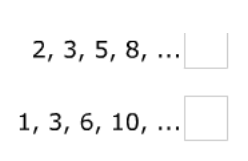 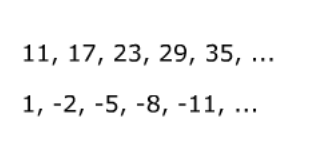 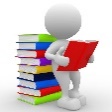 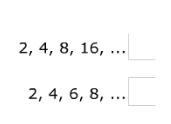 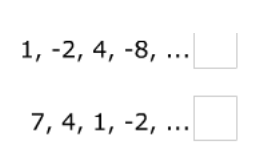 www.missbsresources.com
DIRT
Algebra
Notation & Expressions
Fill in the blanks from the word bank below to complete the sentences.
Match each statement to the correct expression.
Six       Add       Subtract
Subtract a from 3
Add 
3 to a
Subtract 3 from a
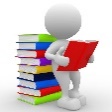 Match each statement to the correct expression.
Fill in the blanks from the expression bank below to complete the sentences.
Multiply b by 3
Divide b by 3
Multiply b by itself
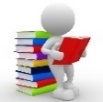 Simplify the following
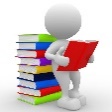 www.missbsresources.com
DIRT
Algebra
Expansion
Expand means you  need to ___________ out the brackets.
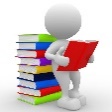 Use the method your teacher has taught.
=
Expand each bracket first.
Simplify by collecting like terms together.
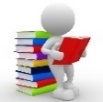 What does the word expand in mathematics mean you need to do?
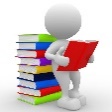 www.missbsresources.com
DIRT
Algebra
Expansion
Expand and simplify:

a) ( x + 4 )( x + 9 )	

b) ( x + 3 )( x – 5 )

c) ( 3x + 4 )( x –-2 )
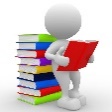 =
=
First Outside Inside Last
Expand and simplify:

a) ( 2x + 1 )( x + 3 )	

b) ( 5x – 3 )( x – 5 )

c) ( 3x + 5 )2
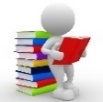 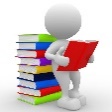 www.missbsresources.com
DIRT
Algebra
Factorisation
Factorise the following expression:
12 a + 8
Find the numerical highest common factor between each term(12 and 8) = 4

4(3a + 2)
Factorise fully:

6b – 9

36 – 6c

27a – 18b – 9c
12 a + 8
4 goes outside
 the bracket
4 x 3a = 12a and 4 x 2 = 8
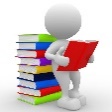 Factorise the following expression:
12 a + 18
Find the numerical highest common factor between each term(12 and 18) =
Factorise fully:

4b – 12

24 – 6c

14a – 21b +7c
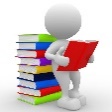 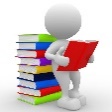 www.missbsresources.com
DIRT
Algebra
Factorisation
Factorise
What factor pairs multiply to make -12
Times to make 
End 
Add to make  
Middle
Be careful of the signs.
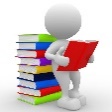 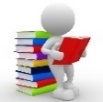 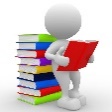 www.missbsresources.com
DIRT
Algebra
Algebraic Fractions
When multiplying expressions, watch out for expanding brackets.
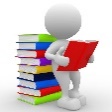 Expand
Simplify
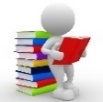 Factorise the numerator and denominator.
Simplify
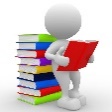 www.missbsresources.com
DIRT
Algebra
Substitution
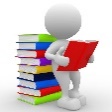 Use this rule to work out the total cost of a taxis journey.
Use this rule to work out the total cost of hiring a bouncy castle.
Maria travels 5 miles in a taxis. Work out the total cost.
Michelle hires a bouncy castle for 6 hours.
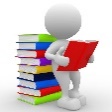 The total cost is £125, how many hours did Adam hire the bouncy castle for?.
The total cost of a taxis journey is £23. How many miles did Abdul drive?
Hire
Cost
Hire
Cost
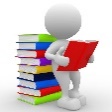 www.missbsresources.com
DIRT
Algebra
Formulae
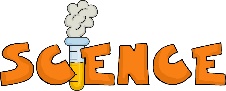 When we follow a rule we substitute the terms with the corresponding values.
Aiman wants to calculate the momentum of a curling stone. 
The stone had a mass of 8kg and velocity of  3 m/s. 
Use the rule below to calculate the momentum.
The rule is
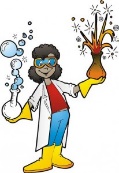 If the voltage is 12 volts and 
the current is 5 amperes. 
What the is the power in watts?
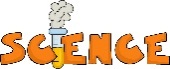 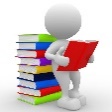 Write down two different pairs of answers for a and b.
Write down two different pairs of answers for c and d.
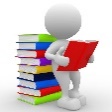 A taxis cost £5 for each mile that it travels. Write this as a formula.
It costs £10 per hour to rent a bouncy castle. Express this as a formula.
Cost =
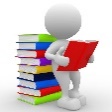 www.missbsresources.com
DIRT
Algebra
Formulae
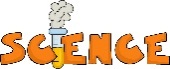 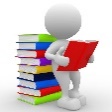 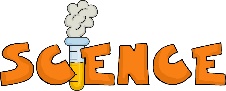 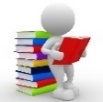 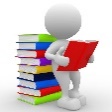 www.missbsresources.com
DIRT
Algebra
Forming Equations
Write down an expression for the perimeter of this shape.
Write down an expression for the perimeter of this shape.
Add the edges together and then collect like terms.
= 26
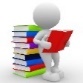 Emily has a 20 sweets all together. 
She has two bags of sweets.  

Write this as an equation. 


How many sweets are in a bag?
Iqbal has 17 pencils all together. 
He has a box of pencils and 5 extra pencils. 

Write this as an equation. 

How many pencils are in the box?
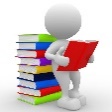 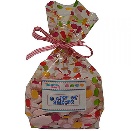 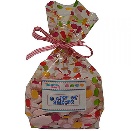 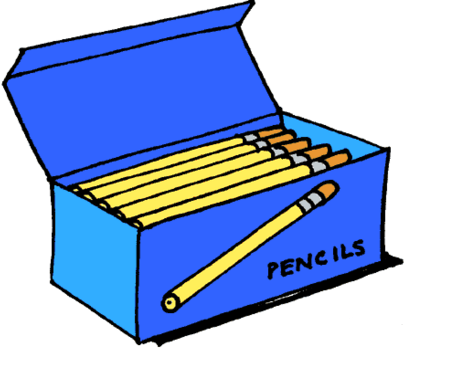 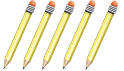 I think of a number 
I multiply it by 5
and then subtract 6.

The result is also two times the number I’m thinking. 

The equation is

What is the number?
Julie thinks of a number. She multiplies it by 4 and adds 16. The result is also six times as big as the number. What is the number?
n
5n
5n
Both rectangles have the same area. 
What is the value of the missing length?
www.missbsresources.com
DIRT
Algebra
Solving Equations
Solve the equations
Solve the equations
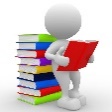 Solve the equations
Solve the equations
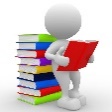 Solve
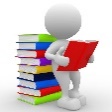 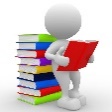 www.missbsresources.com
DIRT
Algebra
Solving Equations
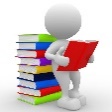 Solve the following equation
Solve the following equation
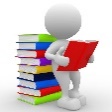 Solve the following equation
Solve the following equation
Expand
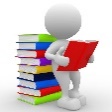 Solve the following equation
Solve the following equation
Expand
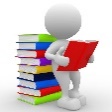 www.missbsresources.com
DIRT
Algebra
Solving Inequalities
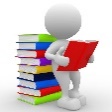 Represent the following solution sets on a number line.
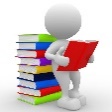 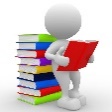 www.missbsresources.com
DIRT
Algebra
Solving Quadratic Equations
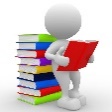 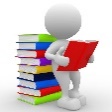 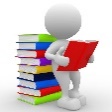 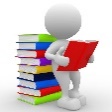 www.missbsresources.com
DIRT
Algebra
Simultaneous Equations
Aim to get one coefficient value the same.
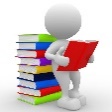 1000 tickets were sold.  Adult tickets cost £8.50, children's cost £4.50, and a total of £7300 was collected.  How many tickets of each kind were sold?
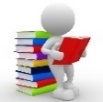 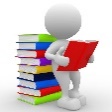 www.missbsresources.com
DIRT
Algebra
Trial and Improvement
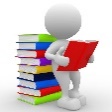 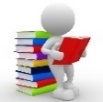 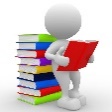 www.missbsresources.com
DIRT
Algebra
Change the Subject
To rearrange equations you follow the reverse order of operations.
+ 3
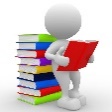 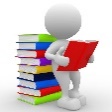 The opposite to the square root is to _____________  a number.
Expand
Rearrange
Factorise
Rearrange
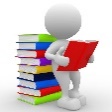 www.missbsresources.com
DIRT
Algebra
Coordinates
Plot the missing coordinate to make a rectangle. 
What is the coordinate? _______
Plot the missing coordinate to make a square. 
What is the coordinate? _______
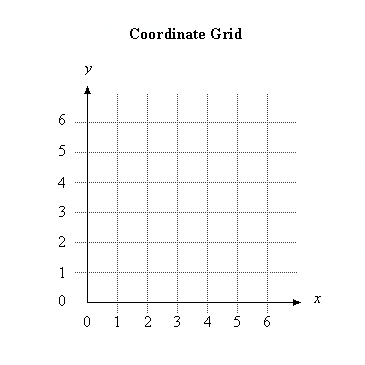 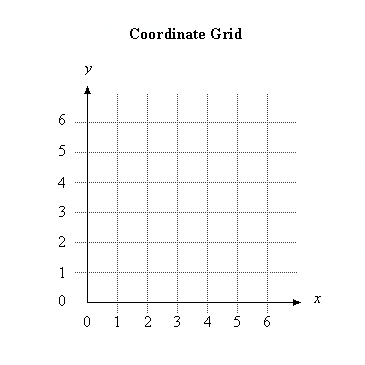 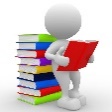 Plot the coordinates 
A (3,4)  B (2,5)  C (0, 3)   D (4,0)
When plotting coordinates we need to remember the rhyme . 

Along the ____________ and up the ___________.
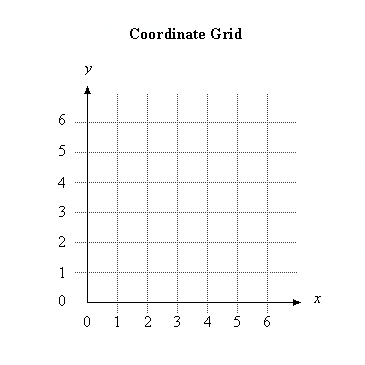 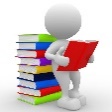 www.missbsresources.com
DIRT
Algebra
Coordinates
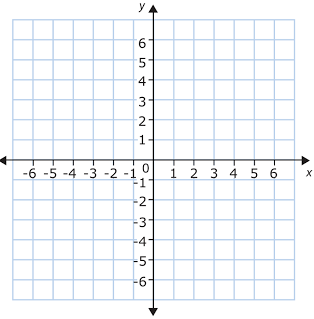 B
(-3, 2)
A
C
(3, -3)
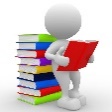 (-4, -6)
Here are a set of coordinates 

A  (0, 4)   B (4, 8)   C (-2, 1)   D (3, -4)

What is the midpoint of the coordinates 
A and B


C and B 


A and D
What is the midpoint between these pairs of numbers?

(Midpoint means halfway between)
4
8
5
10
-6
-2
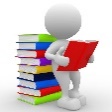 www.missbsresources.com
DIRT
Algebra
Line Graphs
B
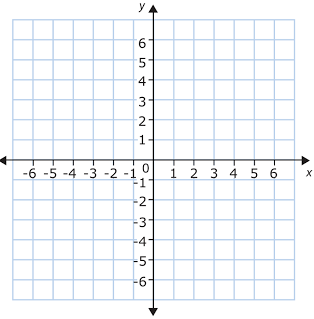 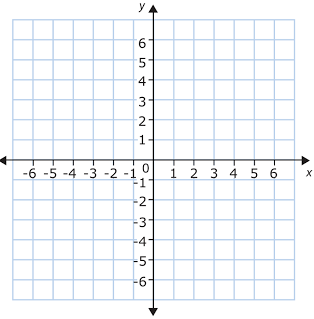 C
D
A
What are the equations of the lines
a)                                        c)
b)                                        d)
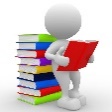 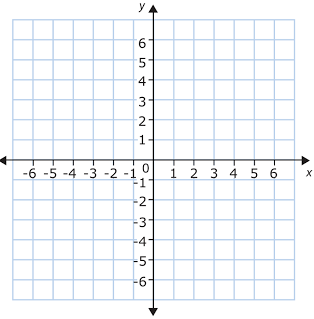 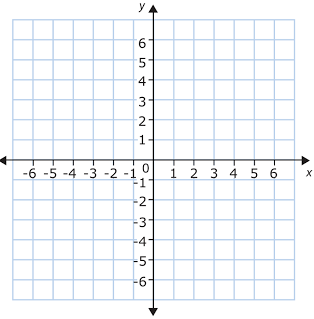 Plot and connect the following coordinates on the grid. (-2, 5)   (1, 5)  (3, 5)   (6, 5)
What is the equation of the line they make?
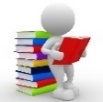 www.missbsresources.com
DIRT
Algebra
Straight Line Graphs
Complete the table using the graph to help you.
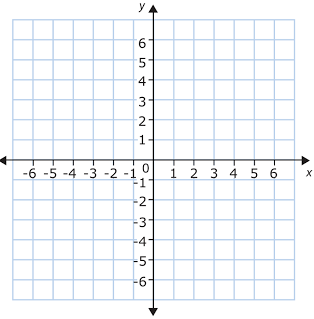 Complete the table, draw and label the graph.
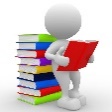 Circle the graphs with a positive gradient.
Match the equation with the correct sketches.
a
c
b
Circle the graphs with the intercept of 4.
a
c
4
2
4
4
-2
-4
b
Identify the gradient (m) and intercept (c) of these equations.
Gradient =                Intercept =
Gradient =               Intercept =
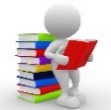 www.missbsresources.com
DIRT
Algebra
Graphs
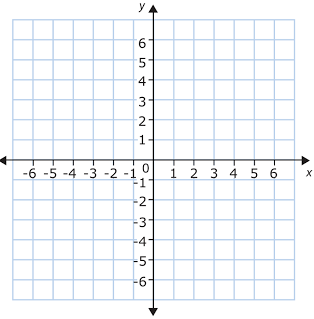 Complete the table, draw and label the graphs.
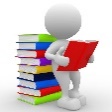 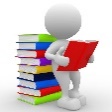 www.missbsresources.com
DIRT
Algebra
Equations of a Line
If I have 2 lots of an equation I need to divide the equation by 2.
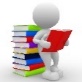 What is the same when lines are parallel?

Which of these lines are parallel?
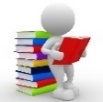 A
C
E
D
B
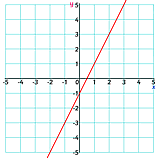 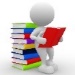 What is the intercept of the graph?
Calculate the gradient of this line.
What is the equation of the line?
www.missbsresources.com
DIRT
Algebra
Equation of a Line
Substitute in the coordinate values to find c.
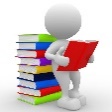 Are these pairs of lines perpendicular to each other? (True or False)
F
T
What are the missing numbers?
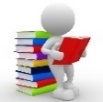 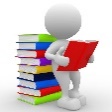 www.missbsresources.com
DIRT
Algebra
Graphs
Match the graphs to the equations.
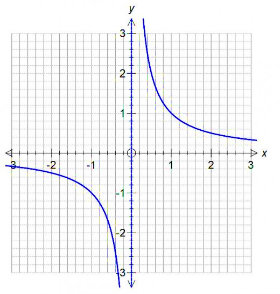 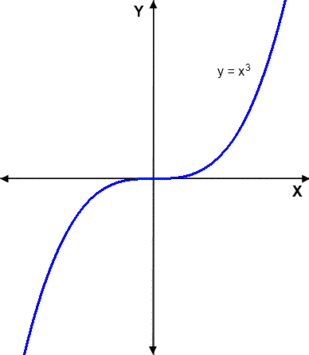 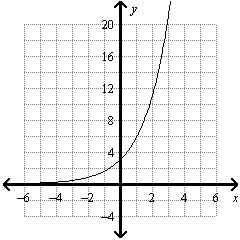 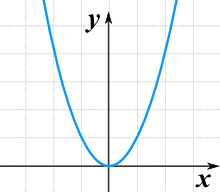 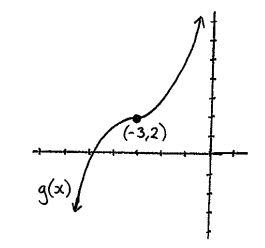 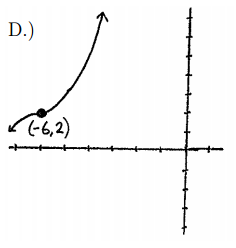 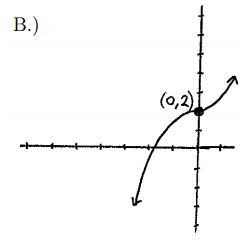 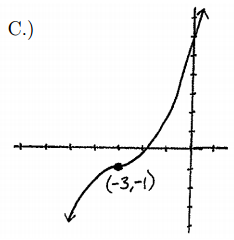 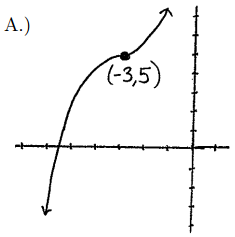 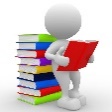 www.missbsresources.com
DIRT
Algebra
Exponential and Reciprocal Graphs
Note – the variable that changes is the power
1
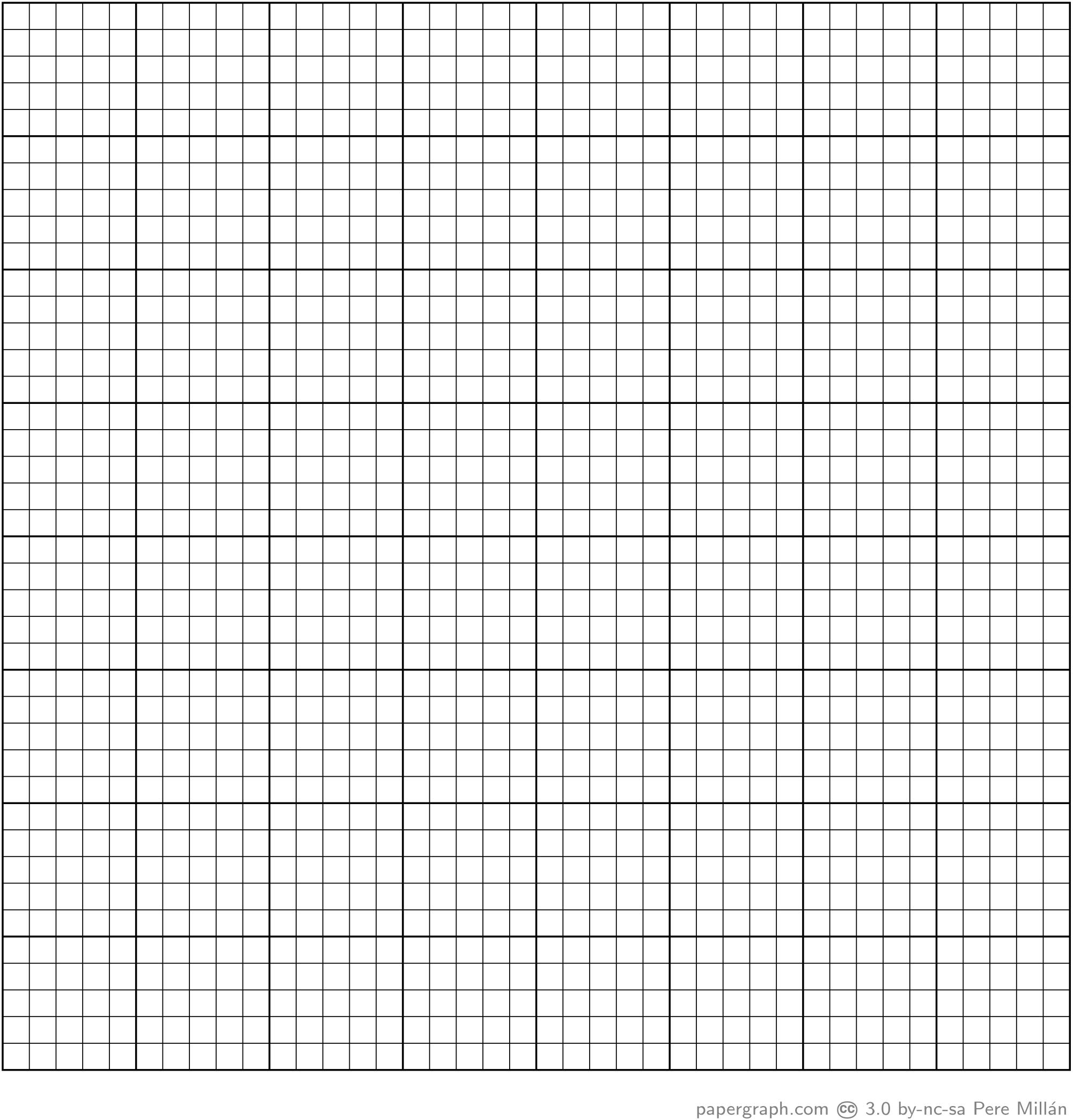 0.8
0.6
Answer _________
0.4
0.2
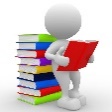 0
2
1
4
3
5
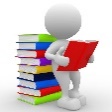 www.missbsresources.com
DIRT
Algebra
Solving
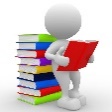 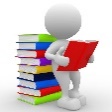 You need a common denominator.
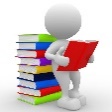 Complete the Square
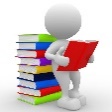 www.missbsresources.com
DIRT
Algebra
Subtopic
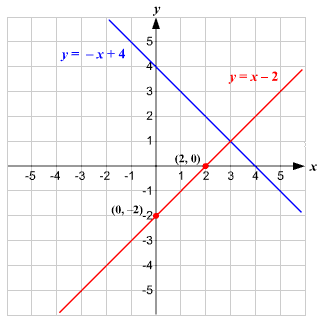 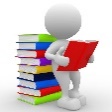 www.missbsresources.com
DIRT
Data Handling
Sample Space – Probability
Donna has a box of mixed up gloves. In the box there are 4 different types of gloves cotton, mittens, leather and fingerless. Complete the sample space diagram to show all the possible combinations. 








What is the probability Donna picks two of the same gloves?
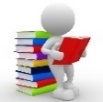 List all the possible combinations for the meal deal of a drink and sandwich.
Use a sample space diagram to ensure you don’t miss any combinations.
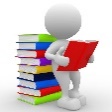 www.missbsresources.com
DIRT
Data Handling
Probability
What does relative frequency mean?
The colour of students hair was recorded in the table below.
What is the relative frequency of choosing a person at random with blonde hair?
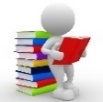 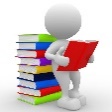 www.missbsresources.com
DIRT
Data Handling
Probability
The probability of Middlesbrough winning a match on this seasons figures is 0.7. Out of the 20 games left this season how many would you expect Middlesbrough to win?



The probability of it raining in England is 0.75. What is expect amount of days that it will rain in 364 days?
0.5 is the same as _____%

0.35 is the same as _____%

0.05 is the same as _____%
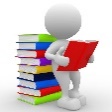 Students were asked to choose their favourite sports. The results are recorded in the table below. 




What is the probability that a student chooses Netball?
Probabilities of an event should add together to make ________.
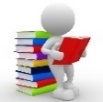 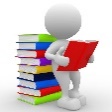 www.missbsresources.com
DIRT
Data Handling
Probability
A coin was thrown 200 times is it fair? Explain your answer.
A dice was rolled 120 times and it’s results recorded in the table below.




Is the dice fair?

Explain your answer
I would expect to get _______ heads, instead I got _______. Therefore the coin is ___________ towards ________.
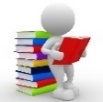 Tabitha has two bags. The first bag contains 2 blue counters and 7 pink counters. The second bag contains 3 blue counters  and 5 pink counters. Complete the probability tree diagram.
Bag 2
Bag 1
Blue
Blue
Pink
Blue
Pink
Pink
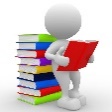 www.missbsresources.com
DIRT
Data Handling
Probability
Mrs Dunning is organising a school trip. She needs to choose two students at random to be group leaders. There are 4 girls and 5 boys to choose from.
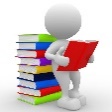 2nd Child
1st Child
Complete the probability tree diagram.

Calculate the probability Mrs Dunning selects both a boy and a girl.
Girl
Girl
Boy
Girl
Boy
Boy
Tennis
Football
Complete the probability tree diagram.

What is the probability Tom will win both sports matches?
What is the probability Tom will win only one match?
Win
Win
Lose
Win
Lose
Lose
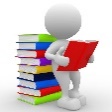 www.missbsresources.com
DIRT
Data Handling
Probability
Daniella and Benjamin are going to the cinema. The probability that Daniella will arrive late is 0.7 and the probability that Benjamin will arrive late is 0.3. What is the probability that both Daniella and Benjamin arrive on time together?
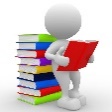 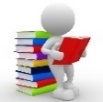 Below are the 9 tiles, Jamal takes a tile at random and he does not replace the tile. Jamal then takes a second random tile. Calculate the probability that the number on Jamal’s second tile is LESS than the number on the first tile he took.
5
5
5
7
7
6
6
6
6
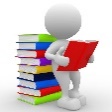 www.missbsresources.com